Figure 1 Nature of inappropriate care: too little, too much or both?
Int J Qual Health Care, Volume 23, Issue 4, August 2011, Pages 445–455, https://doi.org/10.1093/intqhc/mzr029
The content of this slide may be subject to copyright: please see the slide notes for details.
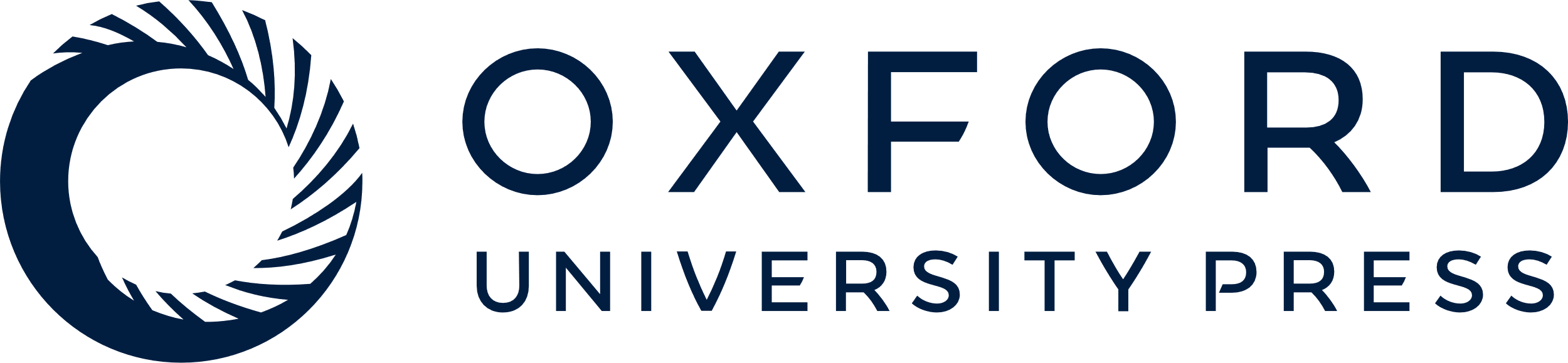 [Speaker Notes: Figure 1 Nature of inappropriate care: too little, too much or both?


Unless provided in the caption above, the following copyright applies to the content of this slide: © The Author 2011. Published by Oxford University Press in association with the International Society for Quality in Health Care; all rights reserved]